جغرافية أشكال سطح الأرضGeomorphology
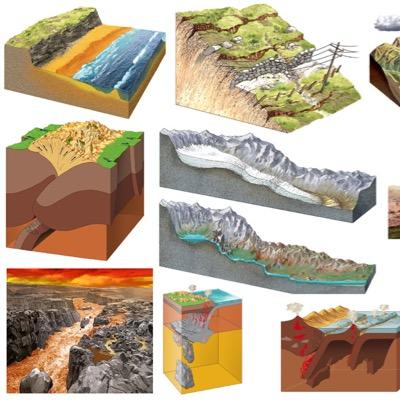 Dr. Mohamed Hafez
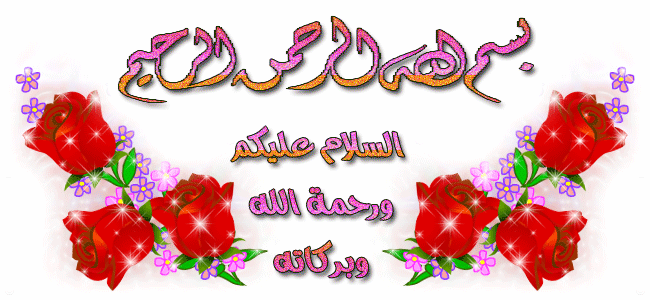 الابتسامة كلمة طيبة بغير حروف
الهدف من المقرر
دعم المهارات المعرفية المتعلقة بمفاهيم أشكال سطح الأرض وصلتها بالعلوم الأخرى.
توضيح العوامل الجيومورفولوجيا المرتبطة بتشكيل مظاهر سطح الأرض والعلاقات فيما بينها.
توضيح العمليات الجيومورفولوجيا المرتبطة بالعوامل ودورها في رسم الأشكال التضاريسية لسطح الأرض.
التعرف على أشكال سطح الأرض من خلال التحليل والقياس.
تنمية قدرات الطلاب على التوظيف الأمثل للمعرفة الجيومورفولوجية في التطبيقات الجغرافية.
وصف المقرر
يحتوي المقرر علي مقدمة تضم التعريف بالأشكال التضاريسية لسطح الأرض (الجيومورفولوجيا) وبمفاهيمها وصلتها بالعلوم الأخرى، ومن ثَم التعرف على مناهج وأساليب البحث الجيوموفولوجي، كما يتضمن عرض لنظريات نشأة الأرض إلي جانب شرح لخصائص كوكب الأرض والتركيب الداخلي للأرض، ومكونات ومواد القشرة الأرضية وتحديد أثر ليثولوجية الصخر ونظام بنيته،  وإبراز دور العوامل الجيومورفولوجية سواء أكانت التقلصات الأرضية البطيئة (الالتواءات والانكسارات،) أم الحركات الفجائية (الزلازل والبراكين) أم التجوية وعوامل التعرية (النهرية والبحرية والهوائية والجليدية)، ودور العمليات الجيومورفولوجية (النحت والنقل والارساب) في تشكيل القشرة الخارجية، كذلك يحتوي المقرر على نماذج  جيومورفولوجية تطبيقية من البيئة الصحراوية والبيئة الساحلية والأحواض النهرية وأراضي الكارست..
طرق التقويم: تحريري وشفهي وحضور المحاضرات  وأعداد تقرير علمي عن المقرر.
الكتب والمراجع : أشكال سطح الأرض، د. جودت أحمد سعادة، دار المسيرة– معالم سطح الأرض، د. جودة حسنين جودة، دار المعرفة الجامعية- أصول الجيومورفولوجيا، د. سلامة حسين رمضان، دار الماسية للنشر والتوزيع، أصول الجيومورفولوجيا، د. حسن أبو العنين، منشأة المعارف.
درجات التقويم:  20% اختبار أول- 20% اختبار ثان- 10% حضور- 10% التقرير العلمي- 40% الاختبار النهائي.
معلومات المحاضر ووسائل التواصل
Dr. Mohamed E. Hafez 
Associate professor of Applied Climatology Geography Department, Faculty of Arts, 
   King Saud University, Riyadh, Saudi Arabia.
E-mail mohhafez@ksu.edu.sa 
                dr_m_hafez@hotmail.com
               dr_h_mohamed@yahoo.com
 Mobil: 0966599388523
 Office: 0966114675373 
الدور الأرضي، قسم الجغرافيا، مكتب رقم أأ 118
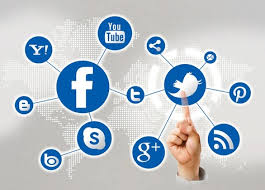 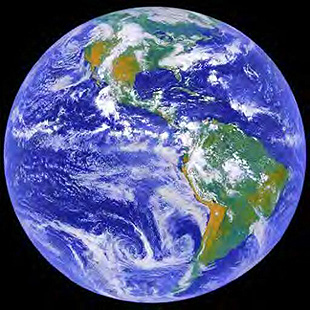 الوحدة الأولي
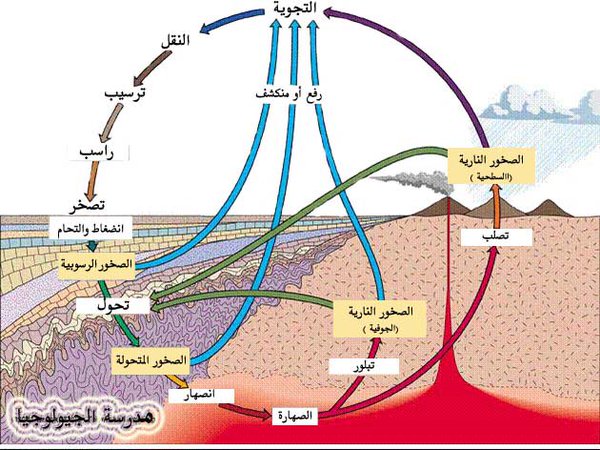 ماهية جغرافية أشكال سطح الأرض
وصلتها بالعلوم الأخرى
الجغرافيا الطبيعيةPhysical Geography
مفهوم الجيومورفولوجيا
كلمة جيومورفولوجية تعبير مركب مشتق من عدة مقاطع من كلمات يونانية قديمة وهي: “Geo” ومعناها الأرض، “ Morphe” ومعناها الشكل، “Logos” ومعناها دراسة، وبذلك تعني دراسة الأشكال التضاريسية لسطح الأرض.

وتختلف الدراسات الجيومورفولوجيا عن الدراسات الجيولوجيا الطبيعية Physical Geology؛ حيث تختص الجيومورفولوجيا بدراسة الأشكال التضاريسية لسطح الأرض والعوامل التي أثرت فيها، بينما تختص الجيولوجيا بدراسة صخور الشرة الأرضية.
موضوعات دراسة أشكال سطح الأرض
دراسة شكل سطح الأرض ومظهره العام: وهي معنية بأشكال الانحدارات وتقسيمها من حيث تنوع انماطها، وقياس درجاتها، وتحديد مدي فعل عوامل التعرية والتجوية التي أثرت فيها. 
تمييز الظاهرات الجيومورفولوجية: من خلال تحليل السمات الجيومورفولوجية لظاهرات الأرض وتوزيعها الجغرافي، ومراحل تكوينها وتطورها والظروف المناخية التي شكلتها والدورة التحاتية التي مرت بها والحركات التكتونية التي أثرت في نظام بنية طبقات صخورها.
دراسة العمر النسبي للظاهرات الجيومورفولوجية: ويهتم بتحديد الزمن أو الأزمنة التي تتكون فيها الظاهرات الجيومورفولوجية، وتتبع المراحل التي أدت إلي ابراز سطح الأرض بشكله الحالي.
اهتمامات الباحث الجيومورفولوجي
التطور الجيولوجي للمنطقة ومدي أثر الحركات التكتونية في تشكيل بنية صخور المنطقة.
أثر اختلاف التكوين الصخري ونظام بنية الطبقات في تكوين الظاهرات الجيومورفولوجية. 
اختلاف ميل الطبقات الصخرية، ومدي تأثر الطبقات بفعل الصدوع والشقوق، وأثر ذلك في تشكيل سطح الأرض.
دور عوامل التعرية وأثرها في تشكيل سطح الأرض، والرواسب الناتجة عنها، ومدي الاستفادة منها في معرفة المراحل والأزمنة التي نشأت فيها ظاهرات سطح الأرض.
أقسام علم الجيومورفولوجيا
علم جيومورفولوجية المناطق القطبية Glacial Geomorphology
جيومورفولوجية المناطق شبه القطبية Per glacial Geomorphology
علم جيومورفولوجية المناطق الحارة الجافة Arid Geomorphology
علم جيومورفولوجية المناطق الساحلية Coastal Geomorphology

علم الجيومورفولوجية المناخية Climatic Geomorphology

الجيومورفولوجيا التطبيقية Applied Geomorphology

الجيومورفولوجيا الكمية Statistical Geomorphology
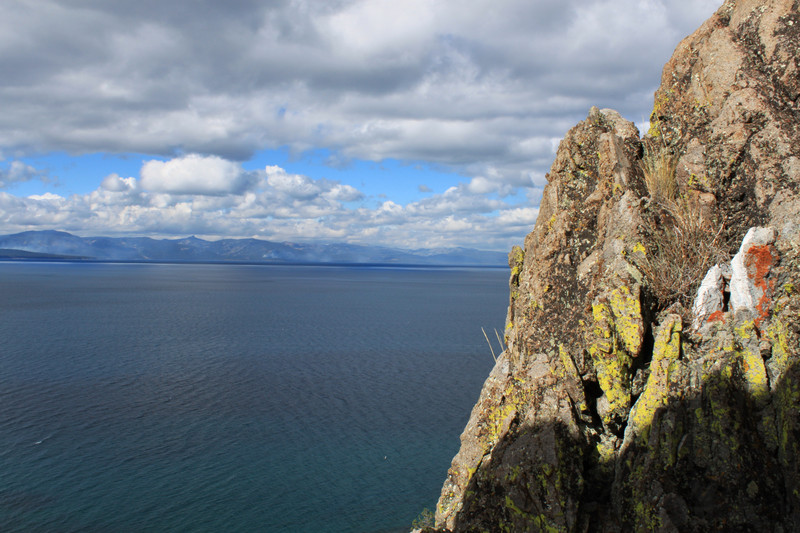 تطور الفكر الجيومورفولوجي
بداية الفكر الجيومورفولوجي
يعد علم الجيومورفولوجيا من العلوم الحديثة التي وضعت قواعده وأصوله مع بداية القرن العشرين.
وعلى الرغم من ذلك يعد ميلاد الفكر الجيومورفولوجي مرتبط بظهور الإنسان على سطح الأرض؛ حيث بدء الإنسان القديم يفكر في أسباب تنوع أشكال البيئة الطبيعية المحيطة به .
والأدلة على ذلك ما نشاهده من محاولته في رسم البيئة الطبيعية من جبال وهضاب وأنهار على جدران الحضارات القديمة.
ومن الدلائل أيضاً الخرائط التصويرية للظاهرات الطبيعية التي يرجع أقدمها إلى عهد الإغريق، ويقدر عمرها بأكثر من 4500 عاماً قبل الميلاد.
الفكر الجيومورفولوجي في عهد الإغريق
من أقدم الدراسات التي تختص بدراسة أشكال سطح الأرض في عهد الإغريق كتابات هيرودوت وأرسطو.
أشار هيرودوت (the father of history) في كتاباته إلي بعض الملاحظات الجغرافية الطبيعية منها: أن دلتا نهر النيل هي المنطقة الإرسابية التي بناها النهر بما يحمله من رواسب منقولة من منابعه العليا، وعلي ضوء الملاحظة الميدانية في الساحل الشمالي لمصر القديمة رجح تذبذب مستوي سطح البحر خلال الفترات الزمنية المختلفة لوجود بعض الحفريات البحرية في بعض التلال والحواجز الساحلية.
الفكر الجيومورفولوجي في عهد الإغريق
أما الفيلسوف الإغريقي أرسطو فقد كتب عن نشأت الظاهرات التضاريسية التي شاهدها في بلاد الإغريق؛ حيث أكد بأن نشأة مياه الينابيع ترجع إلي ثلاثة أسباب هي: مياه الأمطار ومياه الأنهار التي تتسرب داخل الصخور المسامية، المياه الجوفية التي تتكون في باطن الأرض نتيجة تسرب بعض المواد والغازات، المياه الجوفية التي تتكون بفعل الأبخرة والغازات الناتجة عن الصخور الجوفية النارية.
ومن ملاحظاته الميدانية عملية نقل الأنهار للمفتتات الإرسابية؛ حيث لاحظ أن المفتتات تصغر في الحجم كلما نقلت لمسافات طويلة، وتسهم في بناء الدلتاوات.
كما أشار إلى أن الزلازل والبراكين يرجعان إلى نشأة واحدة وهي: الغازات المرتفعة الحرارة في باطن الأرض؛ حيث ينتج عن تحركها اندفاع المصهورات مكونة البراكين أو تكسر القشرة الأرضية.
الفكر الجيومورفولوجي عند العرب
اضمحل الفكر الجيومورفولوجي خلال الفترة الزمنية الممتدة من نهاية العصر الإغريقي حتي العصور الوسطي.
يرجع الفضل إلي الرحالة العرب في الحفاظ على الدراسات الإغريقية؛ حيث أضافوا إليها بعد أن ترجمت إلي اللغة العربية.
ونجد في كتب ومخطوطات الرحالة العرب وصفاً تفصيلياً لأشكال سطح الأرض في بلدان حوض البحر المتوسط والجزيرة العربية والهند والصين.
ونذكر منهم ابن سينا وابن خلدون والخوارزمي والمقدسي والبيروني والمسعودي وإخوان الصفا.
الفكر الجيومورفولوجي عند العرب
قسم ابن سينا السلاسل الجبلية إلي مجموعتين هما: جبال تتكون بفعل الحركات الباطنية، وجبال انفرادية. تكونت بفعل عوامل التعرية، كم اشار بأن فعل عوامل التعرية يحدث ببطء شديد وأن الظاهرات التضاريسية تكونت خلال عشرات الآلاف من السنين.
تبين في مقدمة ابن خلدون أن العرب اهتموا بدراسة الشكل العام للأرض وكيفية تكوينها والعلاقة بين الغلفة الت يتشكل القشرة الأرضية، كما أوضح بأن كثافة مواد باطن الأرض أعلى بكثير من كثافة القشرة الأرضية، ومن ثم تعمل قوة الجاذبية علي ثبات الظاهرات على سطح الأرض.
اهتم الخوارزمي بدراسة الجبال والهضاب والسهول والكثبان الرملية، في حين حاول المقدسي تصنيف أرض الشام إلي أقاليم تضاريسية.
الفكر الجيومورفولوجي عند العرب
اهتم البيروني كما فعل هيرودوت بالدراسة الباليوجرافية؛ حيث أشار إلى العلاقة بين تغير مستوي سطح البحر خلال الأزمنة الجيولوجية وأثر ذلك في تغير شكل السواحل والقارات.
اكتشف المسعودي بأن الأنهار تمر بدورة حيوية تتدرج من مرحلة الشباب ثم مرحلة النضج ثم مرحلة الشيخوخة، وبذل أشار إلي الدورة التحاتية النهرية.
ومعني ذلك أن أفكار المسعودي عن الدورة التحاتية تسبق الأفكار الأوربية والأمريكية لجيمس هاطون ووليم موريس دافيز بنحو تسعة قرون.
وتضمنت دراسات أخوان الصفا تفسير لبعض الظاهرات التضاريسية، وميزوا بين الصخور النارية والصخور الرسوبية اللينة، وأكدوا ملاحظات أرسطو حول أثر الغازات الجوفية الحارة في نشوء الزلازل والبراكين.
الفكر الجيومورفولوجي الأوروبي
اعتمدت الدراسات الجيومورفولوجية مع بداية النهضة الأوربية علي الآراء  النظرية والافتراضية، ويؤخذ عليها أن الكثير منها قائم على التخيل، وعلى الرغم من ذلك كان لها أثراً في تطور الفكر الجيومورفولوجي منها: أراء ليوناردو دافينشي وبيفوا وجيثار.
شرح دافينشي كيفية تكوين المجاري النهرية، وأن رواسب الدلتاوات نقلتها الأنهار من منابعها العليا.
وأوضح العالم الفرنسي بيفو بأن الانهار لها القدرة علي نحت الصخور مهما كانت درجة صلابتها، حيث تجعل سطح الأرض في النهاية قريب من مستوي سطح البحر، كما أكد مفاهيم العالم العربي ابن سينا فيما يتعلق بالعمر النسبي للظاهرات التضاريسية، وأكد أنها تتشكل ببطء ويرجع عمرها إلي مئات الآلاف من السنين.
ويعد العالم الفرنسي جيثار جيولوجياً؛ حيث اهتم بدراسة تآكل الحافات الجبلية بفعل الأنهار القصيرة، وأوضح أن الأنهار تسهم في بناء المدرجات النهرية والسهل الفيضي.
الفكر الجيومورفولوجي وآراء جيمس هاطون
يعد العالم الاسكتلندي جيمس هاطون مؤسس علم الجيولوجيا؛ حيث وضع أسس دراسة الصخور المتحولة، وكان أول من حاول تفسير عملية التحول الصخري، وأهتم بدراسة تباين الأشكال التضاريسية لسطح الأرض؛ حيث لاحظ ظهور الظاهرة التضاريسية بعدة صور مختلفة وتنوع شكلها العام من منطقة لآخري.
أشار هاطون إلي الأدلة التي تتركها عوامل التعرية المختلفة فوق أجزاء سطح الأرض، والتي استدل منها بتعدد عوامل التعرية وساهم بذلك في تطور الفكر الجيومورفولوجي، حيث اعتمد موريس دافيز على آراءه وأفكاره في تأسيس علم الجيومورفولوجيا  بعد فصله عن الجيولوجيا الفيزيائية.
من المفاهيم التي توصل إليها هاطون، الحاضر مفتاح الماضي، التطور التدريجي البطيء لتكوين الظاهرات التضاريسية.
مرحلة ما بعد هاطون
مع بداية القرن التاسع عشر الميلادي أدرك الجيولوجيون بأن سطح الأرض خلال عصر البلايوستوسين تشكل بفترات جليدية متعاقبة نتج عنها تكوين ظاهرات جليدية، وأن الجليد كان أوسع انتشاراً عن الجليد الحالي.
ظهرت في بريطانيا بعض الدراسات الجادة التي ساهمت في تطور المفاهيم الجيومورفولوجية منها: دراسة جوكس التي قسم الأنهار في جنوب ايرلندا إلى مجموعتين الأنهار العرضية والأنهار الطولية، واستعان دافيز بنتائج هذه الدراسات عند دراسته لعمليات الأسر النهري.
في المانيا ازدهرت المعرفة الجيومورفولوجية بفضل العالم بينك الذي استخدم المنهج الوصفي التحليلي عند دراسته للظاهرات التضاريسية في مرتفعات جبال الألب، وصنف الانماط المختلفة للإنهيارات الأرضية وتساقط الصخور وتحرك التربة ودون ذلك في كتاب بعنوان مورفولوجية الأرض.
اتبع فالتر بينك والده في تفسير الأشكال التضاريسية الجليدية في المانيا، واهتم بالانزلاقات الأرضية وأنماط انحدرات سطح الأرض ومراحل تكوينها ونشر ذلك في كتاب بعنوان التحليل الجيومورفولوجي لظاهرات سطح الأرض عام 1924.
الفكر الجيومورفولوجي الأمريكي
تعد الفترة (1875- 1900) العصر الذهبي للدراسات الجيومورفولوجية في الولايات المتحدة الأمريكية؛ حيث تبلورت معظم المفاهيم الأساسية الخاصة لعلمي الجيولوجيا الطبيعية والجيومورفولوجيا .
من أهم تلك المفاهيم «مستوي القاعدة» Base Level، والتي اكتشفها ماجور باويل، والتي وضح أن المجاري المائية لها القدرة على نحت وتعميق مجاريها رأسياً حتي تصبح الأرض عند الأجزاء الدنيا قريبة من سطح البحر.
ويرجع الفضل لكارل جيلبرت في تأسيس المدرسة الجيومورفولوجية الأمريكية التي اهتمت بدراسة عوامل التعرية الهوائية والخارجية.
وليم موريس دافيزمؤسس علم الجيومورفولوجية
يعد العالم الأمريكي مؤسس علم الجيومورفولوجية؛ حيث وضع المعلومات والمفاهيم التي بنيت عليها الدراسة الجيومورفولوجية في العالم.
نشر دافيز أبحاثه وكتاباته بعدد من اللغات منها الأنجليزية والفرنسية والألمانية والايطالية والأسبانية، واستطاع أن يؤسس مدرسة علمية واسعة الانتشار في العالم عرفت بالمدرسة الجيومورفولوجية الأمريكية (الدافيزية).
من المفاهيم التي توصل إليها دافيز، أن الظاهرات التضاريسية تختلف من مكان لآخر تبعاً للبنية والتكوين الجيولوجي والقوي التي تشكلها والفترة الزمنية أي مراحل نموها.
قسم دافيز مراحل تكوين الظاهرات التضاريسية إلى مرحلة الشباب ومرحلة النضج ومرحلة الشيخوخة، وأذا مرت الظاهرة بمرحلها الثلاث تكون قد اكملت دورة تحاتية (كاملة- ناقصة- مختلفة)
الفكر الجيومورفولوجي المعاصر
انحصرت مفاهيم الجيومورفولوجية الدافيزية الكيفية تدريجياً؛ وأفسحت المجال للجيومورفولوجية المعاصرة التي اعتمدت على المعلومات المستمدة من البحث الحقلي والتقنيات الحديثة، واتباع أساليب علمية متطورة للوصول إلى استنتاجات ونتائج كمية قيمة لها دلالاتها العلمية.
وتعتمد الجيومورفولوجية المعاصرة  في دراستها على الصور الجوية والمرئيات الفضائية وتقنيات الاستشعار عن بعد (RS) Remote Sensing ونظم المعلومات الجغرافية (GIS) Geographical Information Systems.